2022 ACCG Salary Survey Results by Population
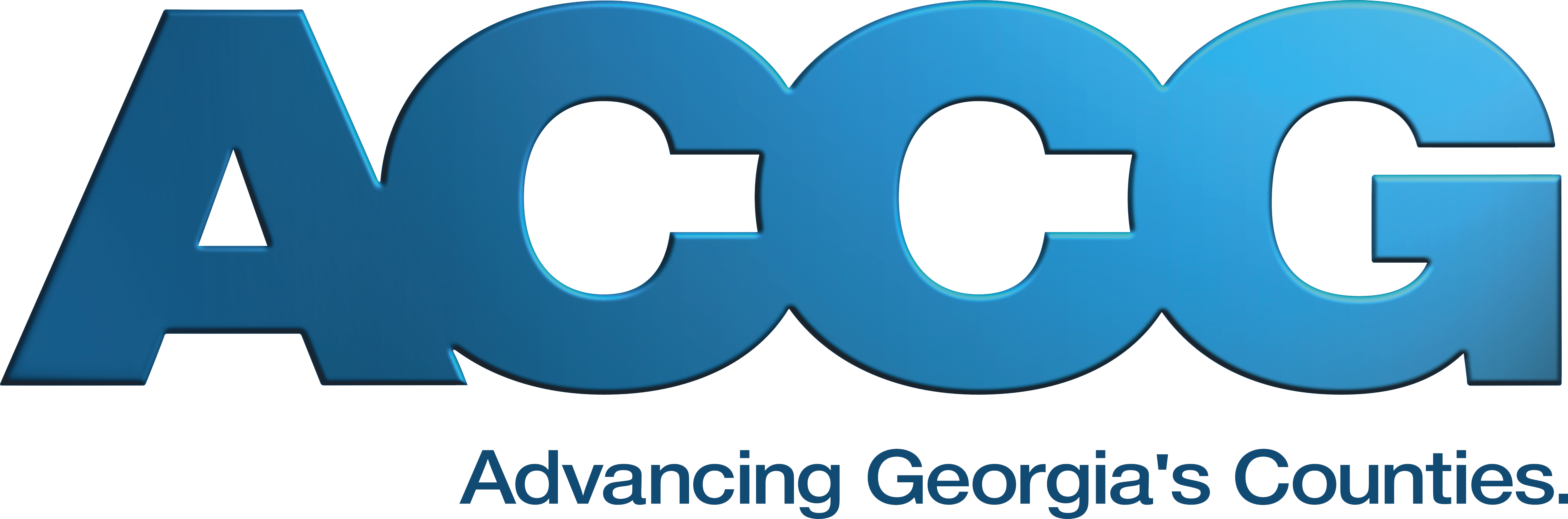 Introduction 

The calculation of county officer salaries is a complex and confusing annual endeavor for Georgia counties. Few people know the actual amount these officers are paid. 

Regularly, one or more of these offices asks for a pay increase through:
An increase in their statutory base salaries, 
A new state supplement or an increase in a current state supplement, 
A new local supplement or an increase in a current local supplement, or
A new local act providing a pay increase.  

Many offices reference their statutory minimum base salaries when asking for pay raises, noting it has not recently increased. The base salary is rarely the officer’s actual salary.   

This presentation explains how salaries are calculated and covers results of ACCG’s 2022 Salary Survey. 

Our goal is to help both state and local policy makers considering future officer pay increases.
ACCG creates an annual Salary Guide with compensation guidelines. View a digital copy of the 2023 Salary Guide here: https://www.accg.org/docs/2023SalaryGuideFinal.pdf
2022 ACCG Salary Survey Results by Population
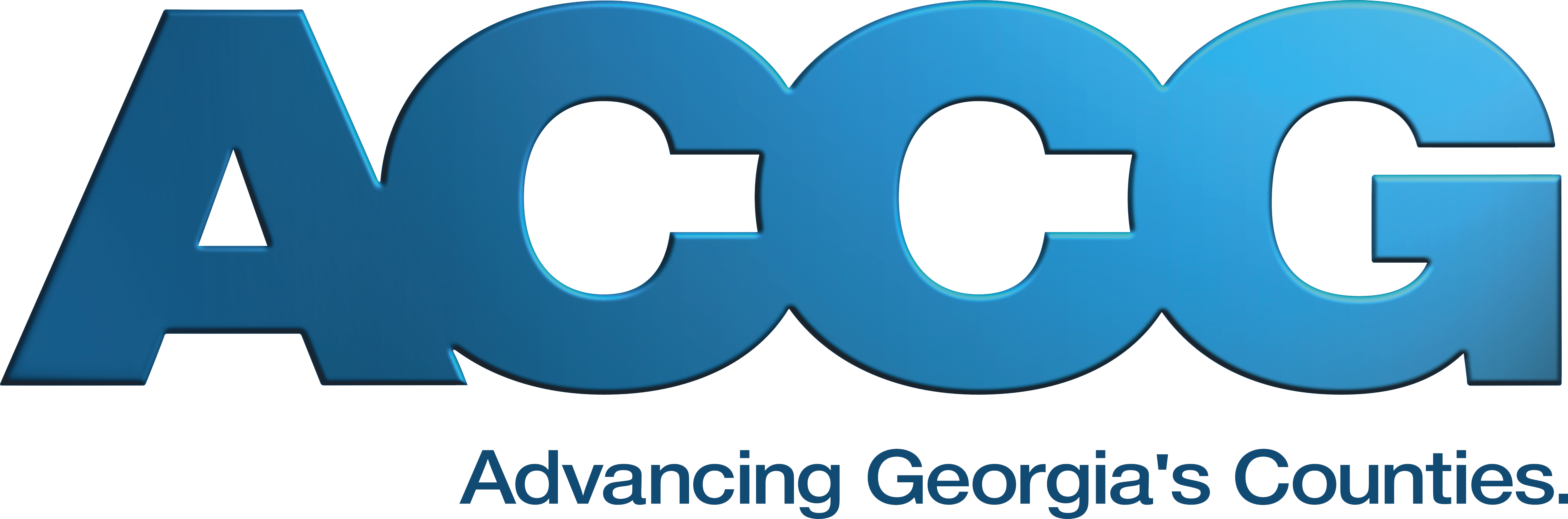 2022 Salary Survey
Number of Survey Respondents by Population Group
I. Purpose of Survey
Provide legislators with hard data on how officials are paid across the state
Provide counties with comparative data on salaries
II. Data Collection
June – September 2022: data collection from county finance directors, HR managers, clerks, etc. 
Requested full calculations (base, longevity, COLAs, local supplements, special supplements, i.e., probate judges supplement for magistrate duties, etc.)
Commissioners, Superior Court Clerks, Tax Commissioners, Sheriffs, Probate Judges, Magistrate Judges, and Coroners
Also requested information on local Acts used to provide payment in lieu of the state formula
III. Survey Results
122 total county responses
88 counties provided FY23 salaries, 34 provided FY22 salaries
2022 ACCG Salary Survey Results by Population
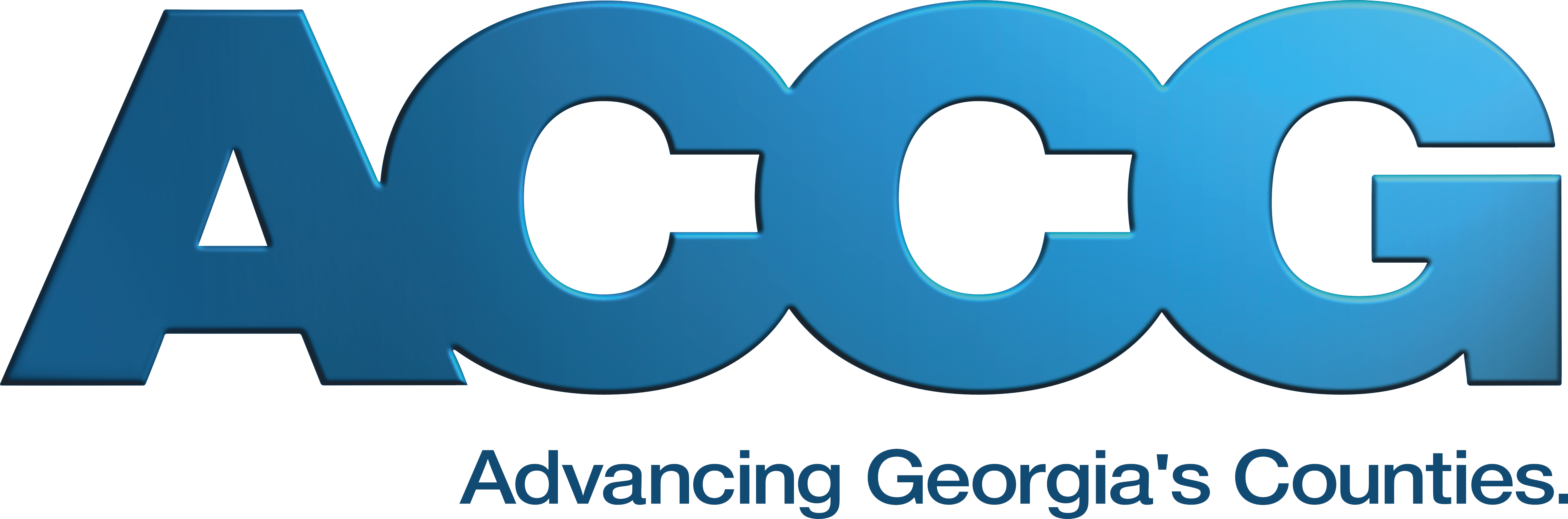 Calculating Superior Court Clerks’ Salaries

Establish statutory minimum base salary, 
Add statutory supplements:
at least $4,631 for serving as clerk to juvenile court, 
at least $4,631 for serving as clerk to state court, 
at least $4,724 for serving as clerk to magistrate court, 
at least $4,631 for providing jury management, 
Add longevity increase of 5 percent for every 4-year term served, 
Add 2020 COLA of 2 percent, 
Add 2023 COLA of $5,000,
Add local supplement, if any, 
Add Tax Appeal Administrator Supplement, if any, and 
Compare to local legislation.
Calculating Tax Commissioners’ Salaries

Establish statutory minimum base salary, 
Add statutory supplements:
$5,003 for serving as ex officio sheriff in the sale of properties for the purpose of collecting taxes,
At least $4,195 for serving as chief deputy registrar, 
Add longevity increase of 5 percent for every 4-year term served,
Add 2020 COLA of 2 percent, 
Add 2023 COLA of $5,000, and
Compare to local legislation.
2022 ACCG Salary Survey Results by Population
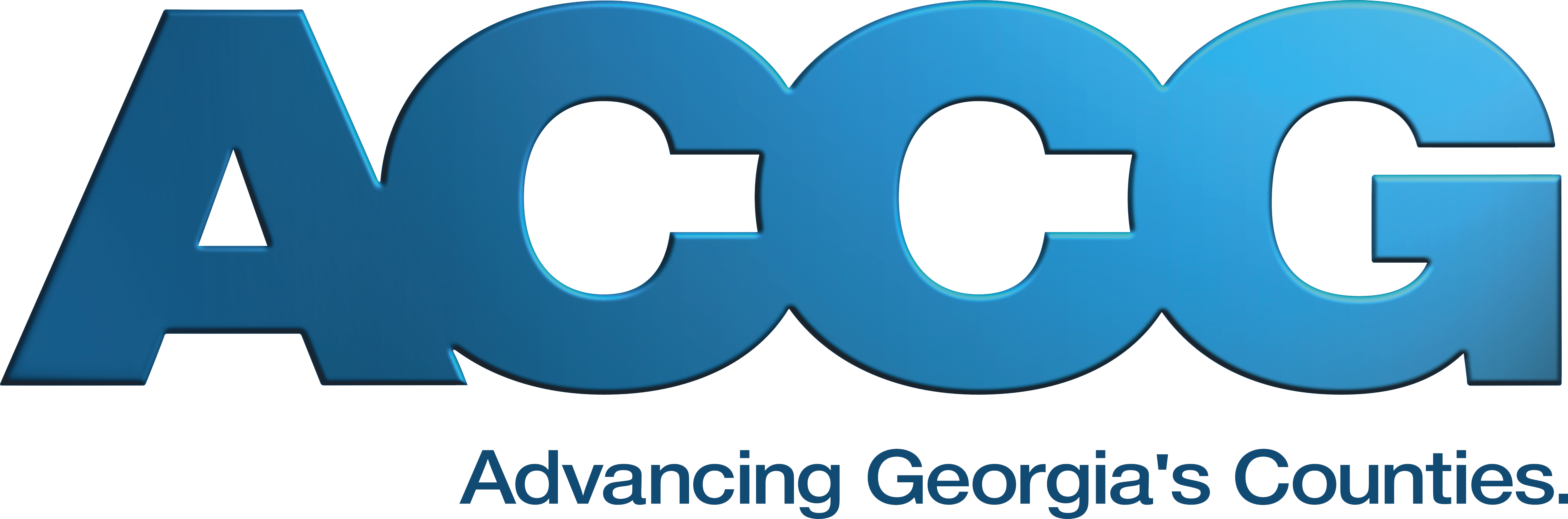 Clerks of Court and Tax Commissioners – FY22/FY23 Total Salaries
1 We did not receive responses from the following population groups: 300,000 — 399,999 and 400,000 — 499,999.
2 The statutory minimum base salaries for superior court clerks and tax commissioners are the same.
3 Only 7 responses from this population group for Tax Commissioner, as Dougherty Co. does not have a Tax Commissioner.
2022 ACCG Salary Survey Results by Population
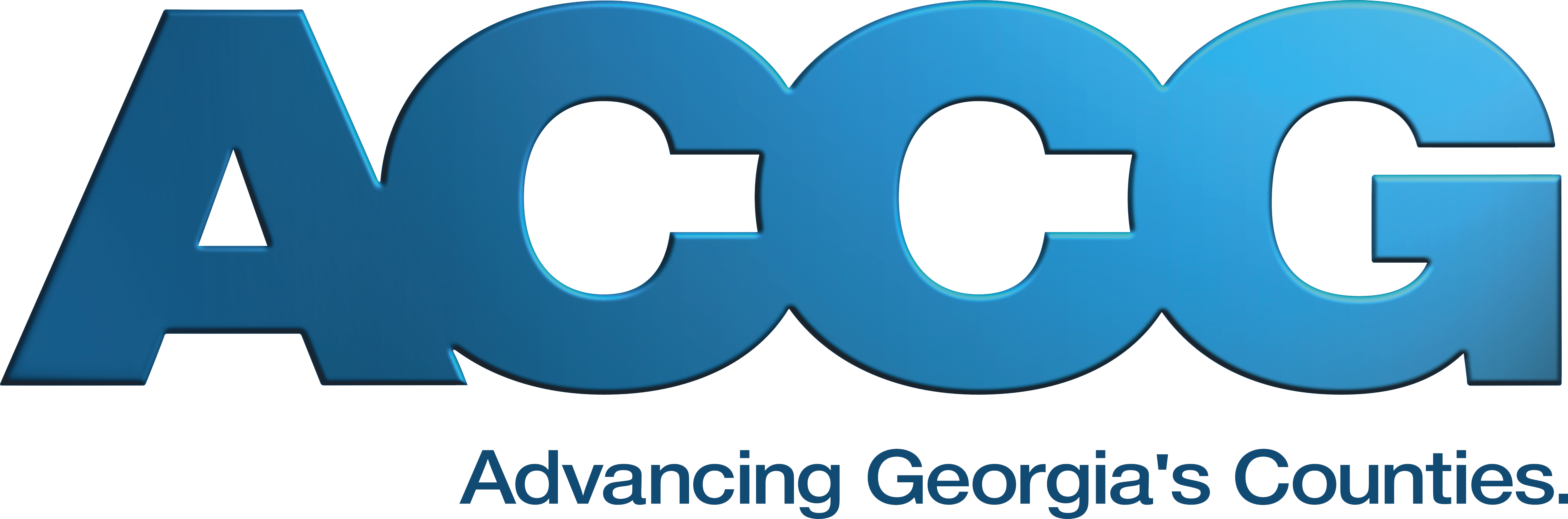 Calculating Sheriffs’ Salaries

Establish statutory minimum base salary,
Add one statutory supplement of $4,631 for serving additional court(s) beside superior court, 
Add longevity increase of 5 percent for every 4-year term served,    
Add 2020 COLA of 2 percent, 
Add 2023 COLA of $5,000,
Add local supplement, if any, and   
Compare to local legislation.
2022 ACCG Salary Survey Results by Population
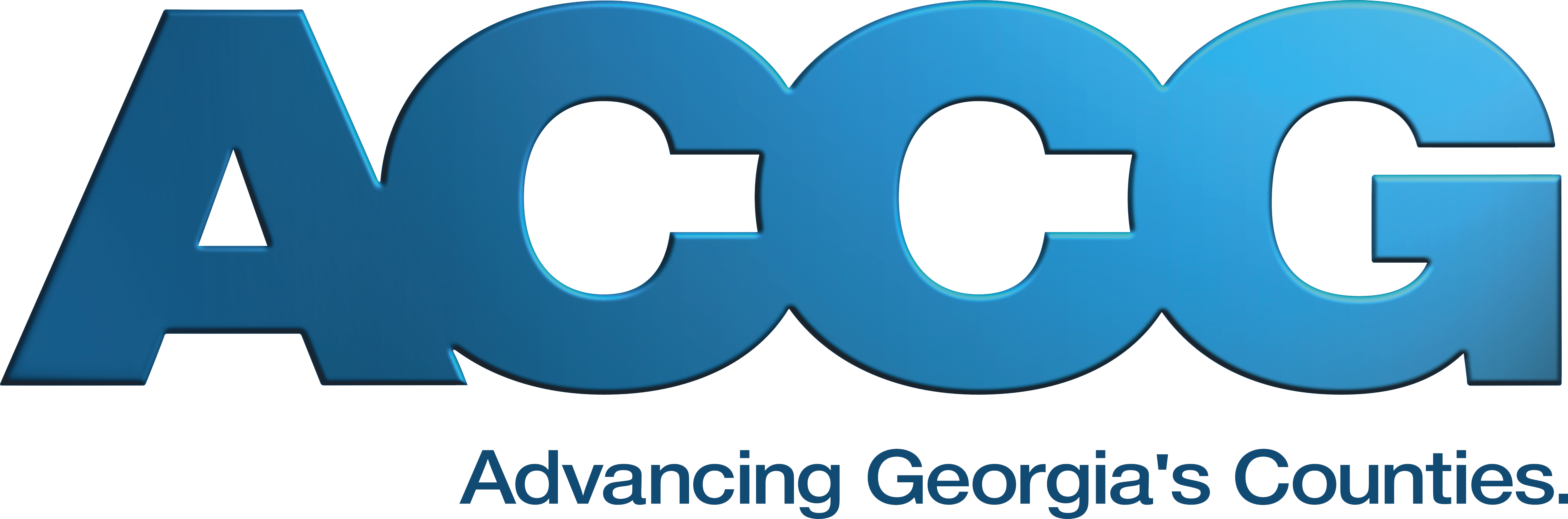 Sheriffs – FY22/FY23 Total Salaries
4 We did not receive responses from the following population groups: 300,000 — 399,999 and 400,000 — 499,999.
2022 ACCG Salary Survey Results by Population
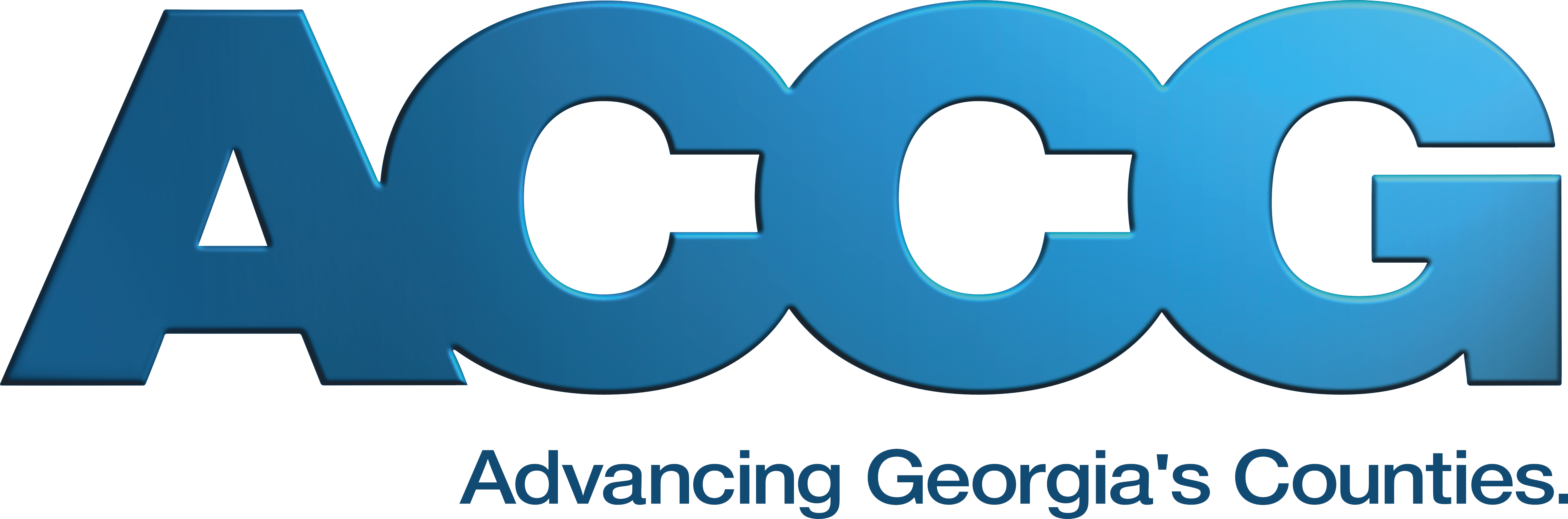 Calculating Probate Judges’ Salaries

Establish statutory minimum base salary, 
Add statutory supplements:
$4,631 for conducting elections, 
$5,787 for serving as judge for traffic cases,  
Add longevity increase of 5 percent for every 4-year term served, 
Add 2020 COLA of 2 percent, 
Add 2023 COLA of $5,000,
Add local supplement, if any, 
Additional compensation for serving as magistrate or clerk to magistrate court:
Add supplement of $14,162 if they serve as magistrate or chief magistrate,
Add longevity increase of 5 percent for every 4-year term served as such,
Add magistrate court clerk supplement of $4,724 (if probate judge serves as both magistrate and clerk to magistrate court), and  
Compare to local legislation.
2022 ACCG Salary Survey Results by Population
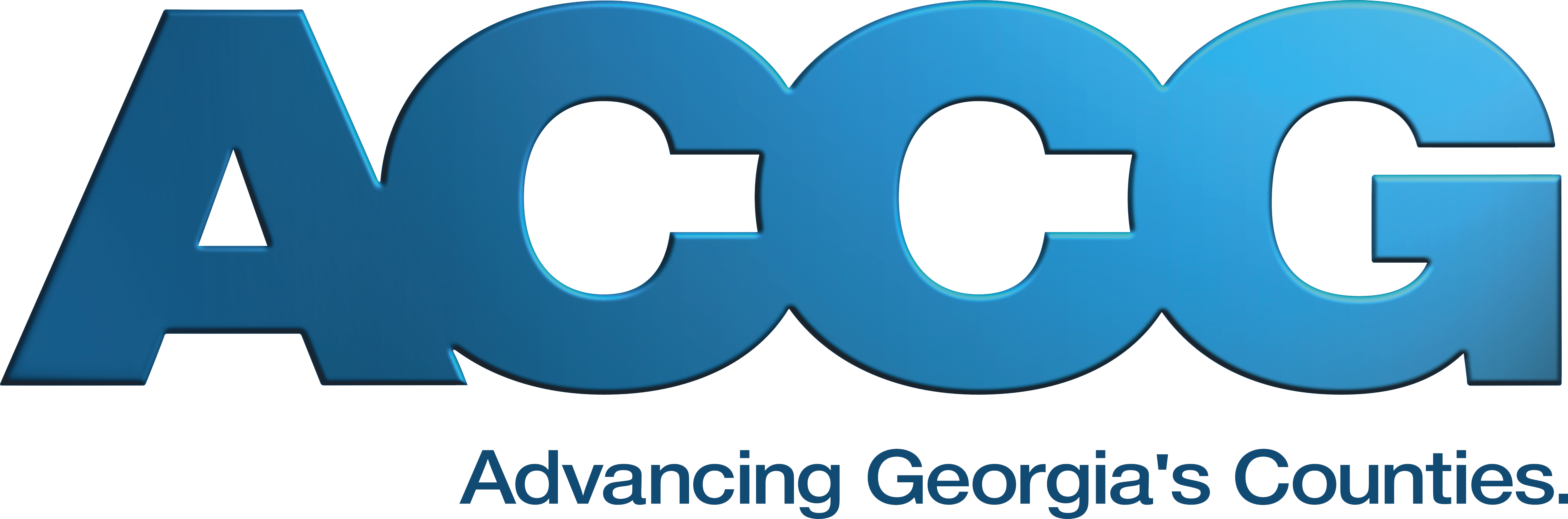 Probate Judges – FY22/FY23 Total Salaries
Note: Probate Judges serving as Chief Magistrate, Magistrate, and/or Clerk to Magistrate Court receive a supplement for their duties. The data below is separated between Probate Judges who receive this supplement and those who do not.
Probate Judges without Magistrate Duties
Probate Judges with Magistrate Duties
5 We did not receive responses from the following population groups: 0 — 5,999;
 300,000 — 399,999; and 400,000 — 499,999.
6 We did not receive responses from any counties with population groups over 39,000.
2022 ACCG Salary Survey Results by Population
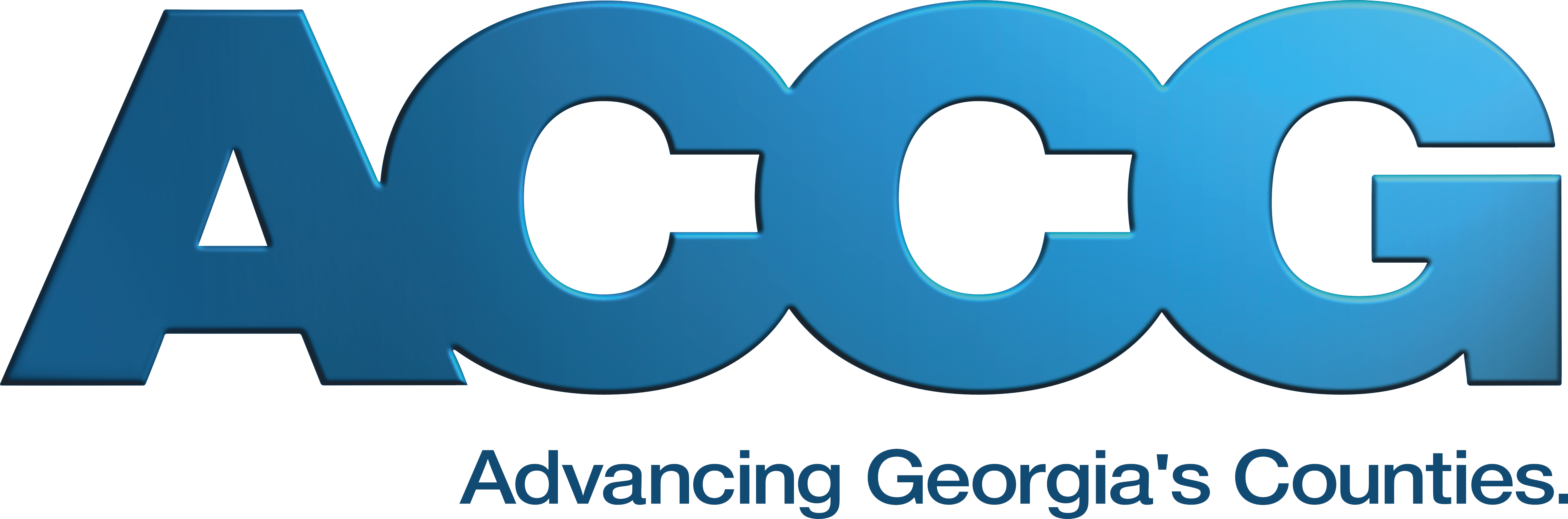 Calculating Magistrates’ Salaries
Establish statutory minimum base salary, 
For full-time chief magistrates (40 hrs. per week), use statutory base salary, 
For part-time chief magistrates (less than 40 hrs.), use hourly equivalent of base salary,
For full-time chief magistrates who are not chief magistrates, use 90% of the base salary or $56,220, whichever is less, 
For part-time magistrates who are not chief magistrates and on-call magistrates, use 90% of the base salary or $27 per hour, whichever is less; however, each magistrate must be paid at least $8,650 per year,    
Add statutory supplement of $4,724 if magistrate serves as clerk to the magistrate court,   
Add longevity increase of 5 percent for every 4-year term served,
Add 2023 COLA of $5,000*
Add local supplement, if any, and 
Compare to local legislation.
*Magistrates’ 2023 $5,000 COLA
For full-time magistrates, add $5,000 to the total, 
For part-time magistrates paid the minimum annual salary or 90% of the base salary, add $5,000, 
For part-time magistrates who are paid an hourly rate, add $2.41 per hour for each hour worked (based on ACCG and the Magistrate Council of Georgia’s interpretation)
2022 ACCG Salary Survey Results by Population
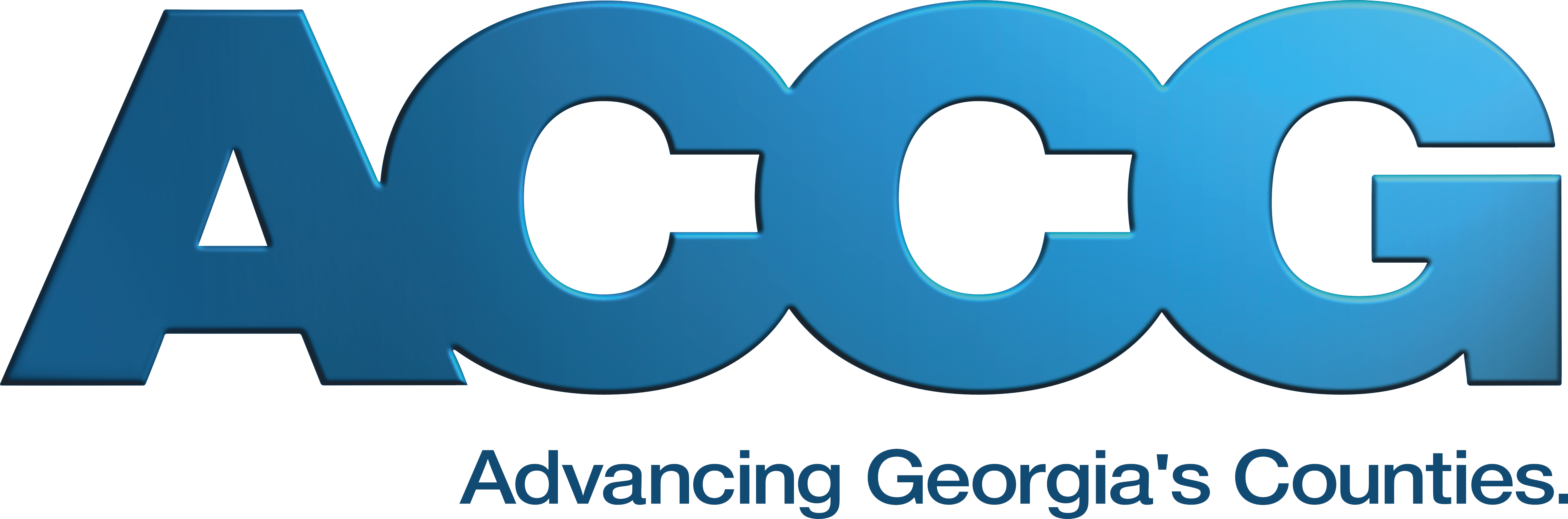 Chief Magistrates – FY22/FY23 Total Salaries
Note: For this survey, we only recorded salaries of full-time, Chief Magistrate Judges. Probate Judges who also serve as Chief Magistrates are excluded from the below data.
7 We did not receive responses from the following population groups: 0 — 5,999; 300,000 — 399,999; and 400,000 — 499,999.
2022 ACCG Salary Survey Results by Population
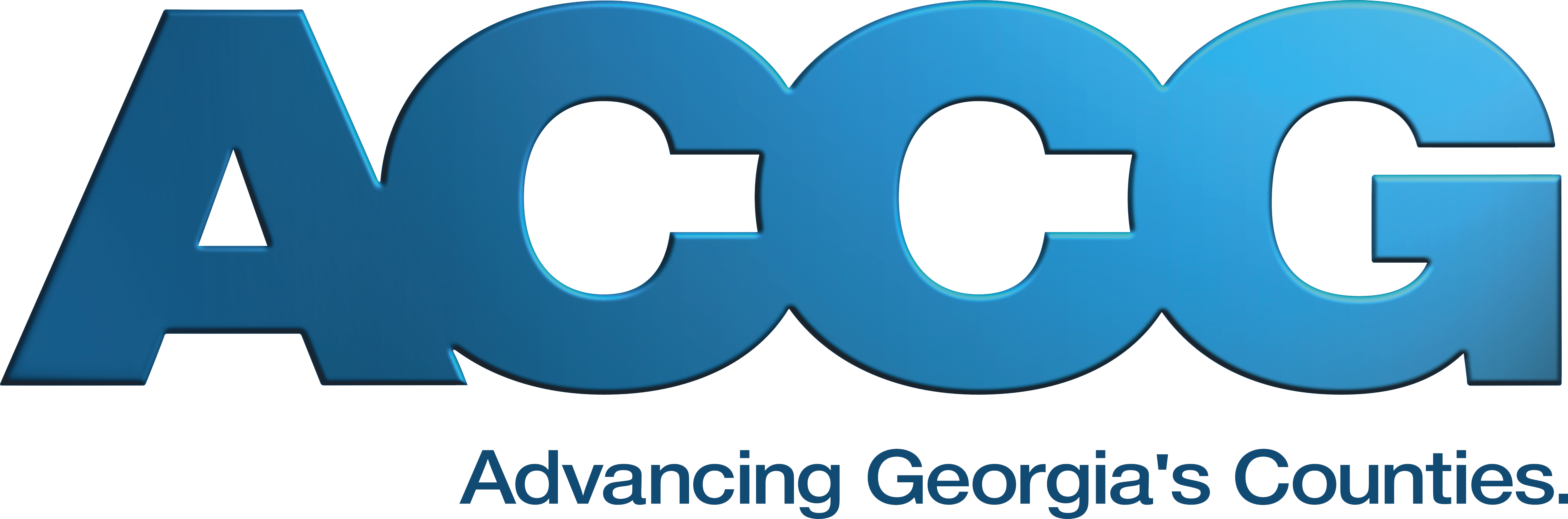 Calculating Coroners’ Salaries

Coroners in counties with a population of 35,000 or more,
Pay $175 per death investigation, or
Pay $250 per death investigation when a jury is impaneled; however,
If paid by local act, coroner is not entitled to the above fees, and
Coroner may decide whether to be paid by fees or the local act.        
Coroners in counties with a population less than 35,000,
 Establish statutory minimum base salary, 
Add longevity increase of 5 percent for every 4-year term served,
Add COLAs for years, 2002, 2003, 2005, 2006, 2007, 2008, 2015, 2016, 2017, 2018 and 2020, 
Add 2023 COLA of $5,000  
Add local supplement, if any,  
Compare to local legislation, and 
Mandatory expense allowance of $247 per day for attending required training, plus registration fees, plus milage.
2022 ACCG Salary Survey Results by Population
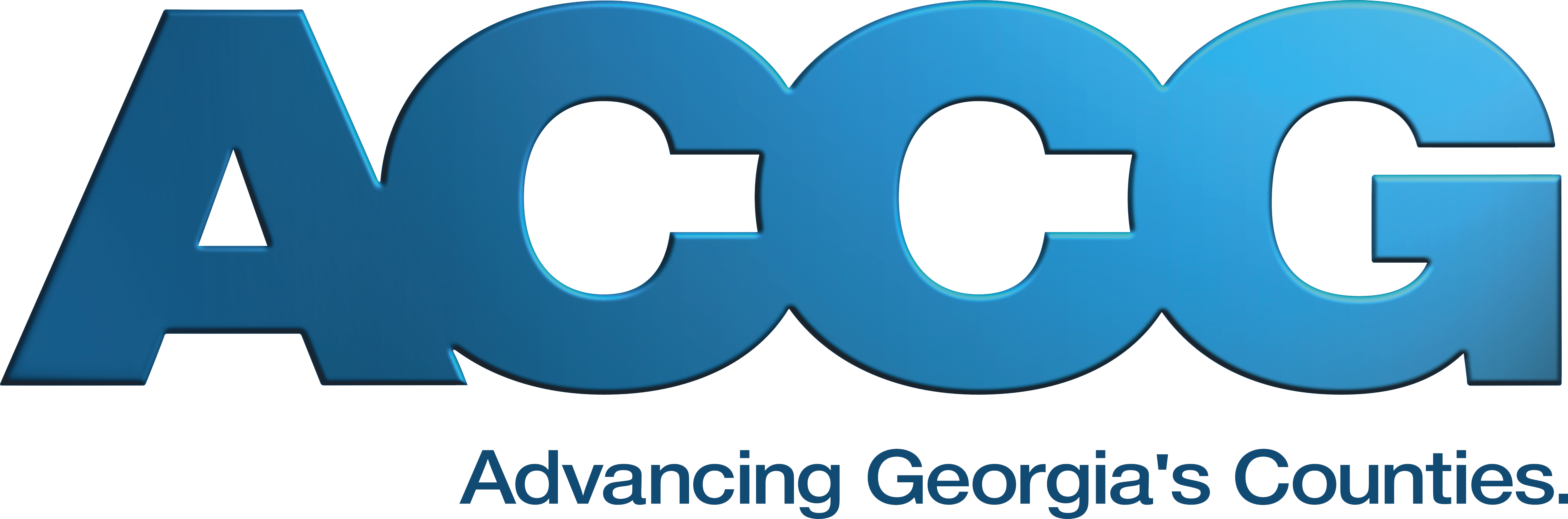 Coroners – FY22/FY23 Total Salaries
Note: Coroner compensation varies across the state. Coroners in counties with populations less than 35,000 receive a fee of $175 per death investigation and $250 per death investigation when a jury is impaneled in addition to the salaries listed below; however, this may not be the case if a county pays a coroner by local act. Below, we separated data between coroners who are salaried (through state guidelines or local acts), coroners who receive only per death fees, and coroners who receive a per death fee and supplemental compensation.
Salaried Coroners
8 Counties with a population of 35,000 or more are entitled to be paid by death investigation fee, or an annual salary provided for by local act.
Coroners with per-death fees
Coroners with per-death fees and local supplements
Of the counties that responded, five reported that their coroners solely receive per-death fees. Each county has a population over 35,000. 
Three counties use state guidelines: $175 per death where no jury is impaneled or $250 per death when a jury is impaneled
Two counties set their own local per death fees
Of the counties that responded, two reported that their coroners receive per death fees and an additional county supplement. Both counties have a population over 35,000. 
Athens-Clarke County: $175/death plus a $34,215 annual local supplement
Tift County: $175/death plus a $12,000 annual local supplement
2022 ACCG Salary Survey Results by Population
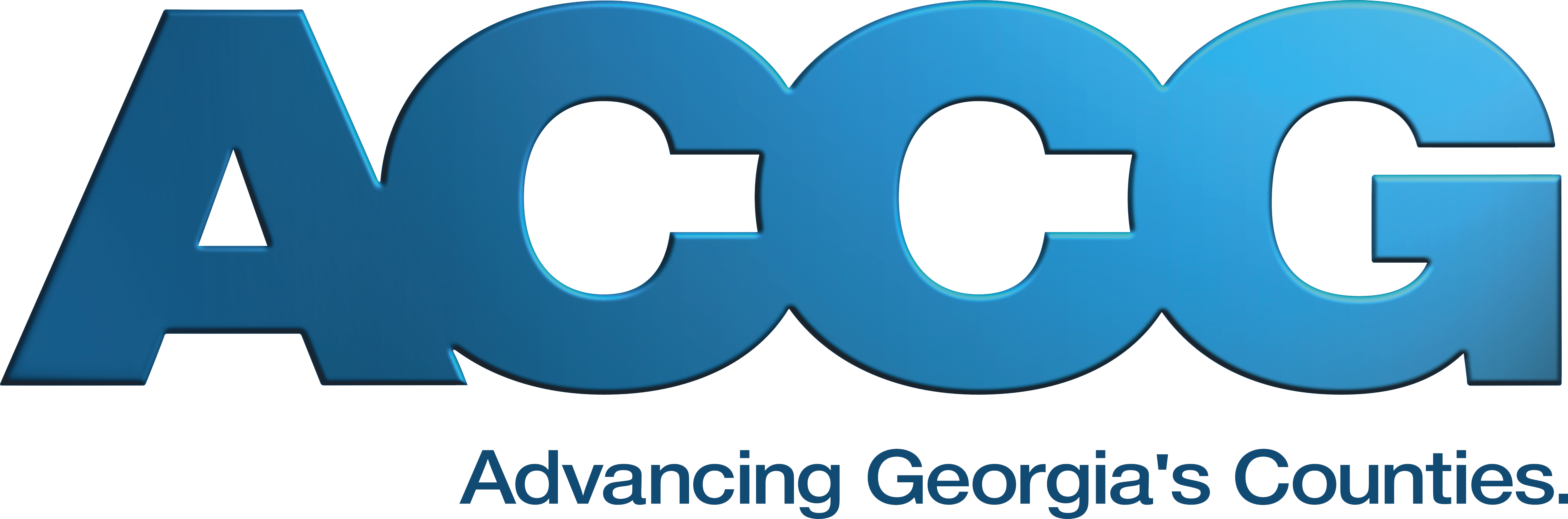 Fees as Personal Compensation
In addition to their salaries, some constitutional officers are authorized, by statute, to collect fees as personal compensation:

U.S. Passport Applications - $25 per passport application processed by superior court clerks or probate judges
Tax Digest and Collection of City Taxes – Fees agreed to between a tax commissioner and a city
Vital Records Fees - Probate judge collects copying/searching fees when serving as the Local Vital Records Custodian. Counties can cap this amount at $7,500 annually
County Commissioners
Don’t forget! All county commissioners will receive the $5,000 2023 COLA starting January 1, 2023. This includes both full-time and part-time commissioners.

We collected data on county commissioner compensation as part of our salary survey. We will make this data publicly available in the near future. If you would like more info on this data or to compare with your own county, please reach out to Liz Greene (egreene@accg.org).